Year 1 SPAG
Adding un to change verbs and adjectives.
NCLO: adding un to change the meaning of verbs and adjectives.
Adding un
We can add un to the beginning of  words to make them the opposite meaning.
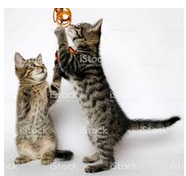 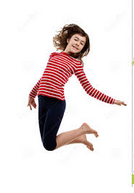 Adding un
We can add un to adjectives to make the opposite word.
happy



unhappy
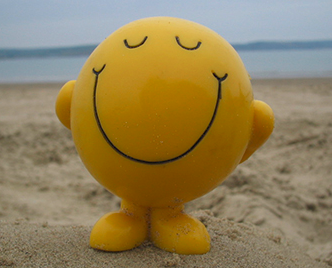 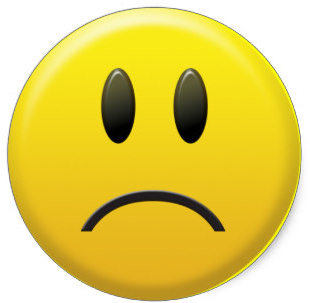 Act these opposite words out with your friend
Adding un
We can add un to adjectives to make the opposite
tidy   __tidy
friendly   __friendly
fair   __fair
fit  __fit
lucky  __lucky
Act these opposite words out with your friend
Adding un
We can add un to words to give the opposite meaning.
Fold   --fold
seen  __seen
true   __true
able  __able
tie   __tie
Kind  __kind